Radiologická fyzika a radiobiologie
3. přednáška
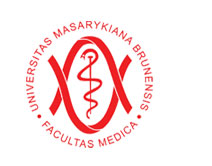 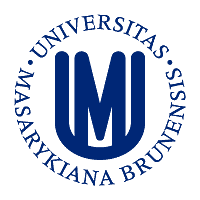 Částice
Elementární částice (nejdou dělit)
Kvarky
Leptony
Bosony
Částice - kvarky
Kvarky se dělí do 6 základních vůní.
Každý je jinak hmotný a mají různé části elementárního náboje.
Částice - kvarky
Podrobněji
Částice - leptony
Známe 6 základních leptonů.
Částice - leptony
Leptony podléhají pouze slabé a gravitační interakci (pokud mají náboj tak i elektromagnetické).
Mají poločíselný spin (jsou fermiony).
Není známá vnitřní struktura.
Splňují Pauliho vylučovací princip.
Částice - bosony
Bosony mají celočíselný spin (nemusí splňovat Pauliho vylučovací princip).
Patří zde částice zprostředkovávající interakce.


 

Ale i další
Částice - bosony
Za určitých podmínek mohou i fermiony (poločíselný spin) přejít do stavu bosonů (celočíselný spin).
 Mezony (1 kvark + 1 antikvark)
 Atom 4He (2 p+, 2 n0 a 2 e-)
 Elektron-elektronový pár
Podrobněji
Antičástice
[Speaker Notes: Jen pro zajímavost vzhled Diracovi rovnice (stavbou  připomíná Schrödingerovu rovnici, ještě aby ne, když z ní vychází, ale Hamiltnova funkce se uvažuje relativistická)]
Antičástice
Antičástice
Interakce
Základní interakce
Gravitační
Elektromagnetická
Slabá
Silná
Interakce
Gravitační
Nejslabší
Rozhodující pro velké vzdálenosti.
Pouze přitažlivá
Kvadraticky ubývá se vzdálenosti.
Lepší popis A. Einstein
 Obecná teorie relativity říká, že hmota/energie zakřivuje časoprostor, což můžeme pozorovat jako gravitaci a změnu plynutí času.
[Speaker Notes: !!! Upozornit na silné závislosti na vzdálenosti (viz tabulka za x slaidů) a také na existenci nábojů!!!]
Interakce
Elektromagnetická
Působí mezi elektricky nabitými částicemi.
Relativně silná i na velké vzdálenosti.
Přitažlivá i odpudivá dle náboje.
Kvadraticky ubývá se vzdálenosti.
Komplexnější popis J. C. Maxwell.
V mikrosvětě kvantová elektrodynamika.
 Přenos energie zprostředkovávají fotony.
 Popisuje i interakci záření s hmotou.
Podrobněji
Interakce
Slabá
Působí na leptony a kvarky.
Je 2. nejslabší a 1013-krát slabší než silná.
Je zprostředkovávána bosony W± a Z0 (mají nenulovou klidovou hmotnost).
Dosah je velmi omezen (max. 10-18 m).
Je odpovědná za β-rozpad.
Může se znázornit pomocí Feynmanových diagramů.
Interakce
Silná
Působí pouze mezi kvarky.
Je nejsilnější s dosahem kolem 10-15 m.
 Je zodpovědná za soudržnost jader.
 Je zprostředkována gluony.
Interakce
Srovnání síly a dosahu základních interakcí.
Elektromagnetická a slabá interakce se dají popsat jako projev jediné tzv. elektroslabé interakce.
Pauza
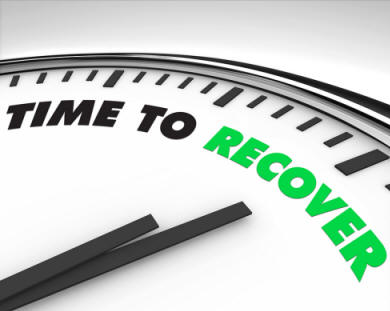 Teorie relativity
Speciální teorie relativity
Jde pouze o speciální případ, kdy můžeme zanedbat gravitační interakci. Ta je předmětem až obecné teorie relativity.
Zmíníme si pouze základní úvahy a vzorce plynoucí z STR, které se nám mohou v praxi hodit.
Teorie relativity
Všechny mechanické i elmag. děje dopadnou ve všech inerciálních soustavách stejně. Inerciální soustavy nejsou nijak privilegovány.
Pokud v soustavě nepůsobí žádná síla nebo je výslednice sil nulová, pak je těleso v klidu nebo se pohybuje rovnoměrně přímočaře. Tato soustava je inerciální.
Teorie relativity
Rychlost světla je ve všech inerciálních soustavách stejná.
Z těchto 2 principů lze odvodit několik základních vztahů:
Teorie relativity
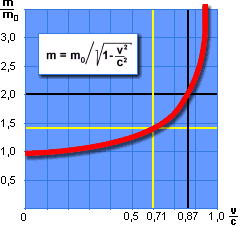 Podrobněji objev mionu
Podrobněji relativita
Dualismus a vlnění
Harmonické kmitání je (obvykle) časová změna nějaké veličiny, která se pravidelně opakuje.
Kmitavý pohyb popisujeme:
 Okamžitou výchylkou
 Amplitudou výchylky
 Frekvencí (periodou) kmitání
 Fází kmitání
Dualismus a vlnění
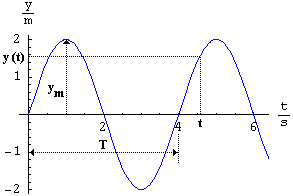 Dualismus a vlnění
Dualismus a vlnění
Jak jednoznačně určit rychlost rotace?
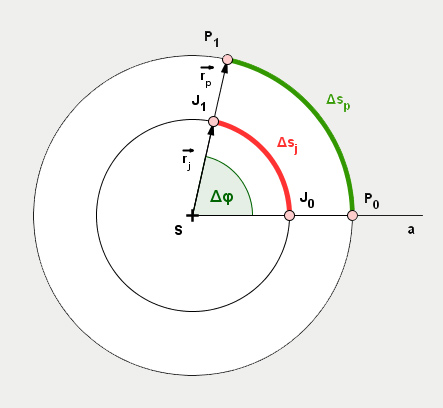 Úhlová rychlost je řešení
Dualismus a vlnění
Vlnění můžeme popsat jako kmitání hmotného bodu, které se pohybuje prostorem.
Dualismus a vlnění
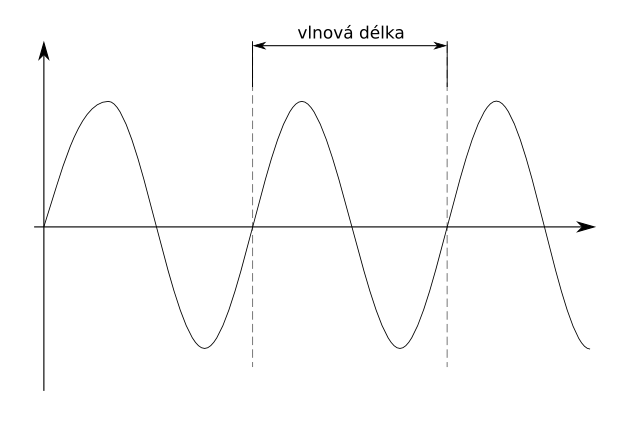 Dualismus a vlnění
Interference vlnění
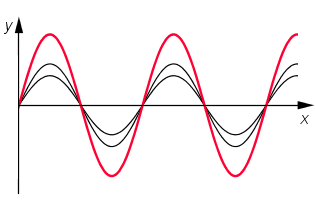 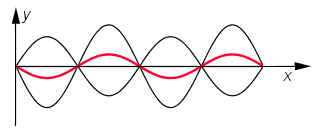 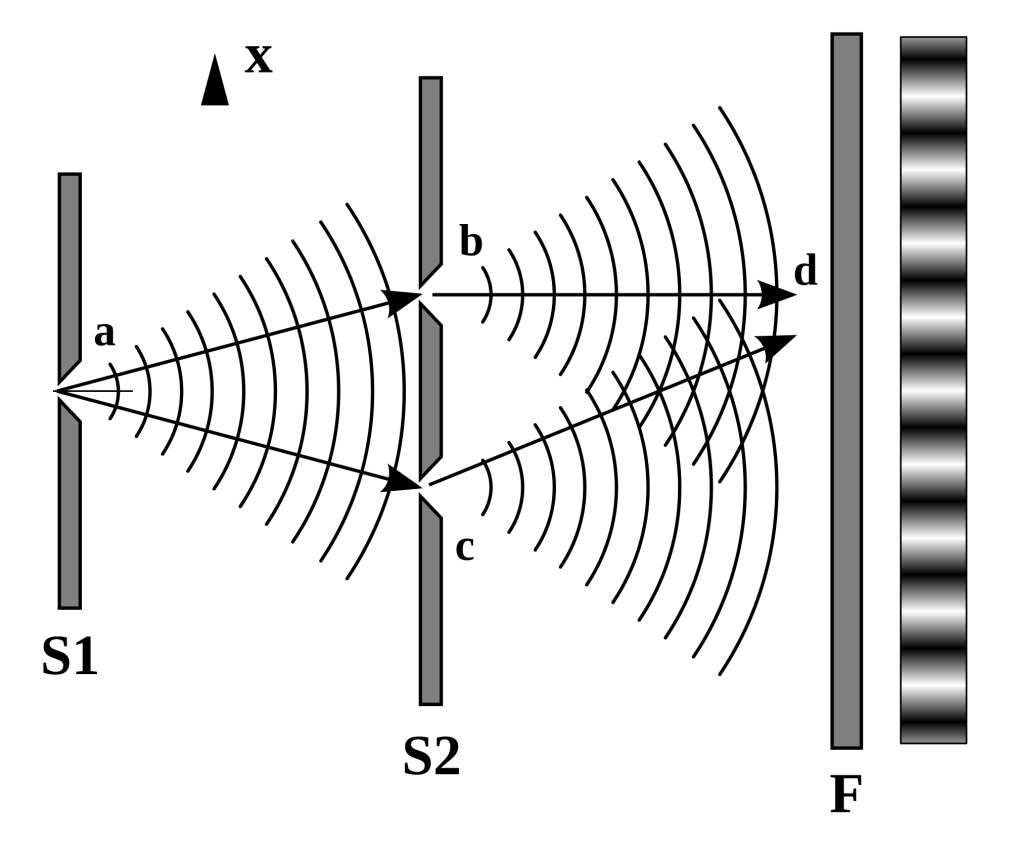 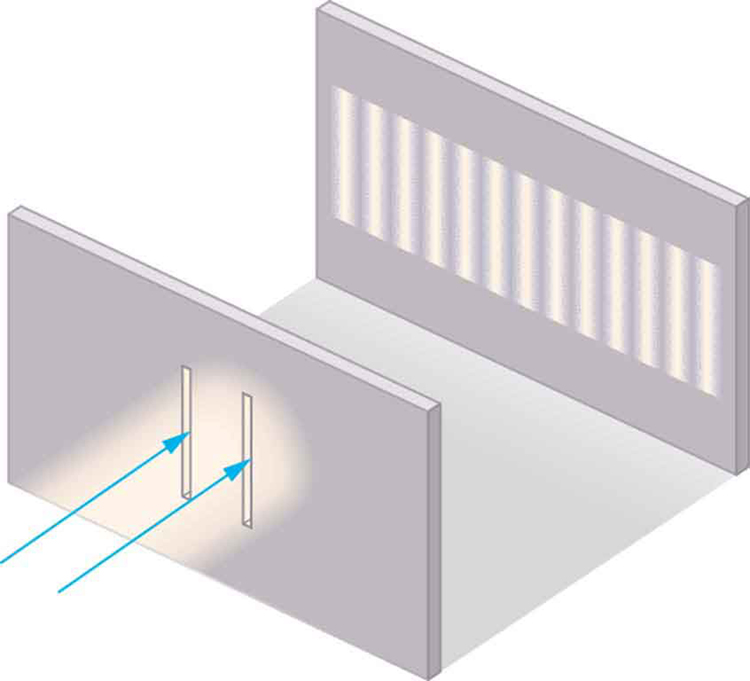 Dualismus a vlnění
Co když totéž provedeme s částicemi?
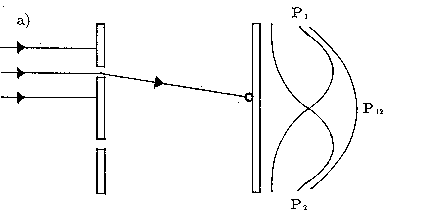 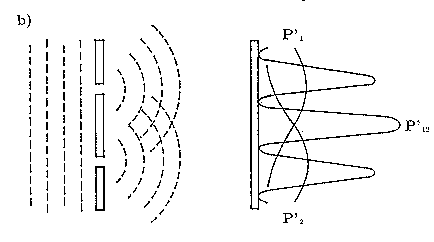 Dualismus a vlnění
Louis de Broglie (1924)
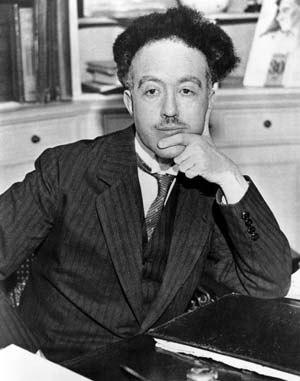 Zákony zachování
Ve světě fyziky existuje celá řada zákonů zachování.
Je důležité vědět, kdy který platí a jak jej použít. Pak jdou fyzikální problémy jednodušeji vyřešit a interpretovat.
Zmíníme si zde jen pár z následujících
 Zachování energie, hybnosti, el. náboje,  momentu hybnosti, baryonového čísla, leptonového čísla, barevného náboje, symetrie…
Zákony zachování
Zákon zachování energie
Nejznámější a nejjednodušší je zachování mechanické energie, kdy zůstává zachován součet potenciální a kinetické energie systému.
Ale tento zákon platí i obecně pro libovolný druh energie.
Zákony zachování
Zákon zachování hybnosti (ZZH)
Celková hybnost izolované soustavy se nemění.
Při práci se ZZH si musíme uvědomit, že hybnost je vektorová veličina a podle toho upravovat výpočty.
Zákony zachování
Zákon zachování momentu hybnosti.
[Speaker Notes: Popsat co to je, ale hlubší popis bude i na 7. přednášce (MRI)]
Zákony zachování
Zákon zachování momentu hybnosti
Celkový moment hybnosti izolované soustavy se nemění.
Jedná se o analogii zachování hybnosti, avšak pro rotační pohyb.
Je-li výsledný moment vnějších sil působících na danou soustavu nulový, pak se celkový moment hybnosti zachovává vzhledem k danému bodu.
Zákony zachování
Zákon zachování el. náboje
Celkové množství náboje v elektricky izolované soustavě zůstává konstantní.
Elektrický náboj nelze vytvořit ani zničit, ale pouze přemístit.
Comptonův jev
Dopadající foton, může interagovat s elektronem z vnější vrstvy atomového obalu, který je slaběji vázán.
V takovémto případě může dojít k uvolněné elektronu z obalu a k rozptylu fotonu, který změní svou vlnovou délku.
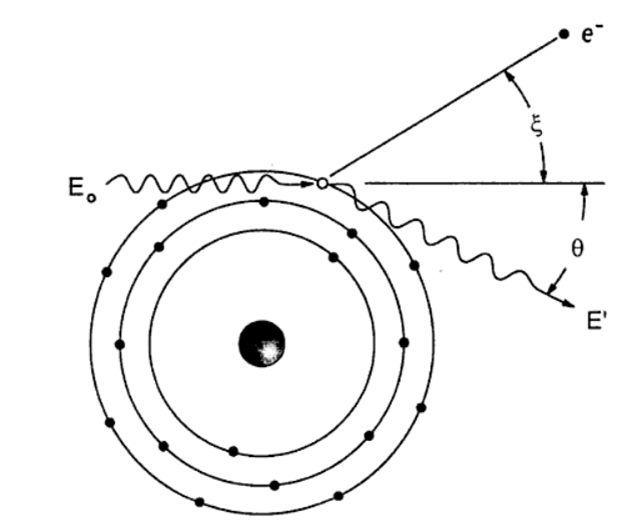 Comptonův jev
Tento jev hraje důležitou roli při interakci RTG s látkou (při ozařování pacienta).
Také se jedná o hezkou demonstraci zákona zachování energie a hybnosti, proto si tento jev podrobněji představíme na cvičení.
Fotoelektrický jev
Při dopadu záření o vhodné vlnové délce na materiál (většinou kovy), dochází k uvolňování (emisi) elektronů.
Podle typu emise rozlišujeme 2 druhy:
 Vnější, kdy elektrony opouštějí materiál.
 Vnitřní, kdy elektrony zůstávají v materiálu jako vodivostní elektrony.
Fotoelektrický jev
Na přelomu 19. a 20. století bylo experimentálně dokázáno, že kinetická energie elektronů vyražených z materiálu je úměrná frekvenci použitého záření (nikoliv jeho intenzitě).
Zvyšování intenzity přináší zvýšení počtu emitovaných elektronů, ale nikoliv změnu jejich kinetické energie.
Toto chování nebyla tehdejší fyzika schopna objasnit.
Fotoelektrický jev
Roku 1905 tento jev matematicky popsal A. Einstein.
Využil nově vznikající kvantové fyziky.
Energie světla je předávána látce po kvantech (jehož energie je úměrná frekvenci záření).
Aby byl elektron uvolněn z el. obalu, musí mu být dodána dostatečné energie, která se říká výstupní práce.
Fotoelektrický jev
Shrnutí
Máme perfektní přehled o jednotlivých subatomárních částicích, jejich specifik.
Víme co je antičástice.
Jsme schopni vysvětlit a důkladně popsat 4 základní typy interakcí, jejich projevy a specifika.
Shrnutí
Máme představu o tom, o čem pojednává speciální teorie relativity, co je relativistický γ-faktor a jak se teorie relativity projevuje.
Jsme schopni perfektně vysvětlit pojem dualismus jeho podstatu demonstrovat na dvoj-štěrbinovém experimentu.
Shrnutí
Víme jaké zákony zachování existují, víme kde se uplatňují a umíme je vysvětlit.
Známe princip Comptonova jevu, jeho vznik umíme popsat na základě zákonů zachování a víme, jak se projevuje.
Umíme vysvětlit fotoelektrické jevy a popsat je slovně i matematicky.
Konec
Dodatky 1
Kvarky se dělí do 6 základních vůní.
zpět
Dodatky 1
Kvarky mají několik kvantových čísel.
 Podivnost, půvab, el. Náboj, barevný náboj, baryonové číslo atp…
 Barevný náboj je reprezentován 3 barvami (červená, zelená, modrá).
 Mají tendenci interagovat do „bezbarvého“ stavu (červená, modrá a zelená dají dohromady bezbarvost).
 Kvark a antikvark se stejnou barvou dají také bezbarvý stav. 
Nemohou existovat samostatně.
zpět
Konec 1. dodatku
Dodatky 2
Helium se může nacházet ve 2 různých stavech tekutosti tzv. Helium I a II.
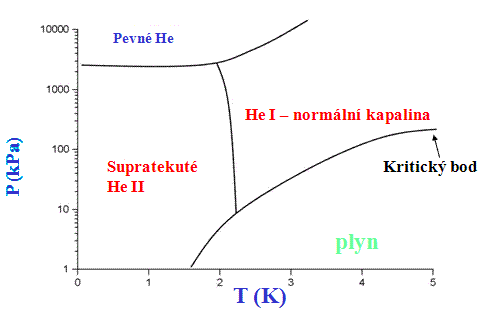 zpět
Dodatky 2
Helium I se chová jako běžné tekutiny.
Helium II vykazuje anomální vlastnosti.
 Nemá téměř žádné vnitřní tření (viskozitu).
 Má největší tepelnou vodivost ze všech známých látek, což má za následek stejnou teplotu v libovolném místě kapaliny.
Díky téměř nulové viskozitě dochází ke kapilárnímu jevu, kdy supratekuté hélium „šplhá“ po stěnách nádoby.
zpět
Dodatky 2
Atomy helia se v tomto stavu začnou chovat jako bosony (ignorují Pauliho vylučovací princip) a mohou se nacházet ve stejném stavu (mít všechna kvantová čísla stejná), což má za následek supratekutý stav: možno si „vygooglit“: superfluid helium.


Konec 2. dodatku
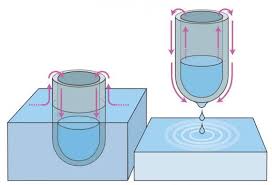 zpět
Dodatky 3
Objev mionu:
V roce 1936, při studiu kosmického záření, byla objevena částice, která se v magnetickém poli stáčí ostřeji než proton, ale ne tak ostře jako elektron a má záporný elementární náboj.
Z toho lze usuzovat, že se její hmotnost nachází někde mezi protonem a elektronem.
zpět
Dodatky 3
zpět
Dodatky 3
Střední doba života se měří vůči inerciální vztažné soustavě (pozorovatel i částice jsou vůči sobě v klidu nebo rovnoměrném přímočarém pohybu).
Mion ovšem letí rychlostí blízkou rychlosti světla, proto se musí uplatnit zákony speciální teorie relativity.
zpět
Dodatky 3
Dochází k dilataci času, takže mionu plyne čas pomaleji než pozorovateli na povrchu a jeho střední doba života se nám jeví být delší, než pokud je v klidu.
Proto je možné jej detekovat.
Potvrzení STR.




Konec 3. dodatku
zpět
Dodatky 4
Teorie relativity byla ve své době velmi kontroverzní a obtížně prokazatelná. I to mohlo sehrát roli při udílení Nobelovy ceny, kterou Einstein získal za vysvětlení fotoelektrického jevu, nikoliv za teorii relativity. Její platnost byla několikrát potvrzena a nebyla doposud vyvrácena.
zpět
Dodatky 4
Skutečnost, že planety obíhají okolo Slunce po eliptických drahách, formuloval již J. Kepler ve svých zákonech v 17. století.
Tyto zákony platí vcelku přesně. Ovšem u Merkuru byly pozorovány zajímavé skutečnosti.
zpět
Dodatky 4
Pouze dráha Merkuru se pozvolně mění (dochází k stáčení perihelia) s rychlostí cca 43 obloukových vteřin za století. Tento jev vysvětlila až obecná teorie relativity (OTR).
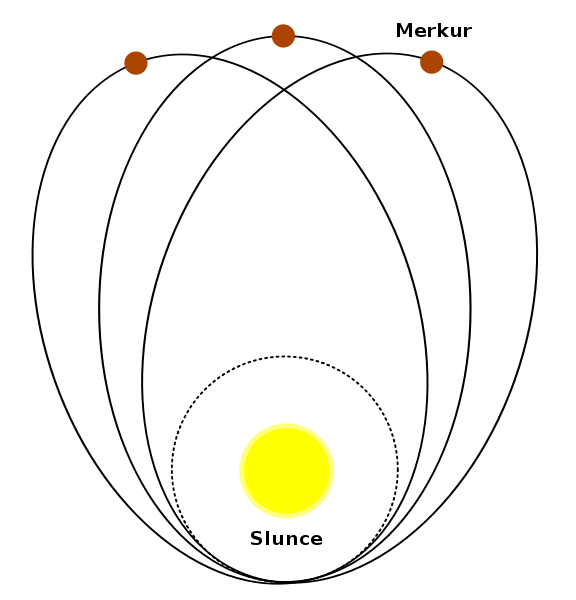 Merkur je tak blízko Slunci, že se zakřivení časoprostoru projevuje víc než u ostatních planet.
zpět
Dodatky 4
Silné gravitační pole dokáže ohýbat dráhu elektromagnetického vlnění (světla). Tomuto jevu se říká gravitační čočka. 
Tento jev nastává, pokud se mezi pozorovatelem a objektem nachází velmi hmotný objekt (černá díra, galaxie, kvasary).
zpět
Dodatky 4
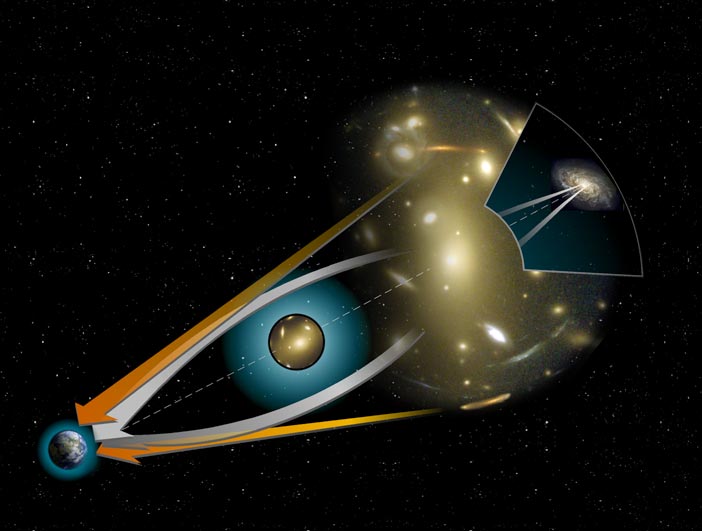 zpět
Dodatky 4
Dalším pokusem o ověření platnosti OTR byl Shapirův experiment. Byla měřena doba letu radiových vln, které se odrážely od Venuše. Tyto vlny procházely v těsné blízkosti Slunce a z důsledku pomalejšího plynutí času v blízkosti tak hmotného tělesa mělo dojít ke zpoždění cca 200 μs. Tento čas byl skutečně naměřen.

Konec 4. dodatku.
zpět
Dodatky 5
Maxwellovy rovnice  (1865)














Konec 5. dodatku.
zpět
[Speaker Notes: Slouží pouze jako ukázka, že se celý klasický elektromagnetismus dá popsat 4 krátkými a „jednoduchými“ rovnicemi. (Žádná rovnice přes 6 řádků)
Rovnice představuje zobecněný Ampérův zákon celkového proudu
Rovnice představuje Faradayův zákon elektromagnetické indukce
Rovnice představuje Gaussův zákon elektrostatiky (vztah mezi elektrickým nábojem a tokem intenzity elektrického pole)
Rovnice popisuje fakt, že neexistují magnetické monopóly (Zákon spojitosti indukčního toku)]
Děkuji za pozornostKonec 3. přednáškyPrezentace vznikla v rámci projektu fondu rozvoje MU 1515/2014